Οι πιο ομορφες παραλιες στην ελλαδα
Χρήστος Κρασάκης
Παραλίες Ζακύνθου
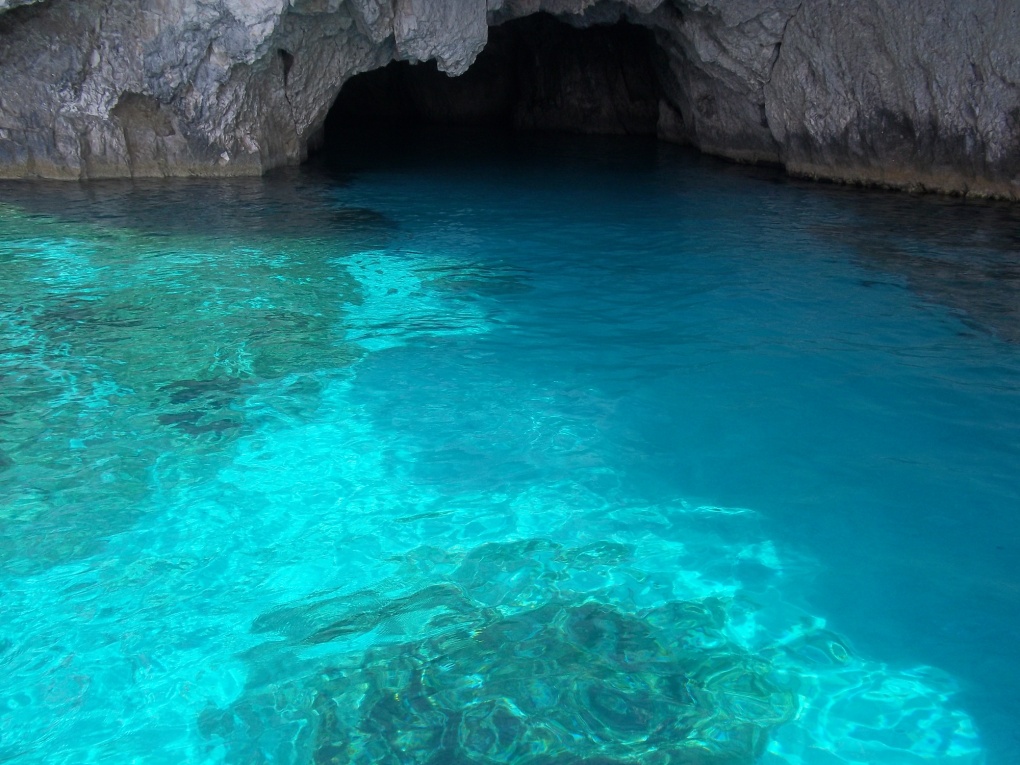 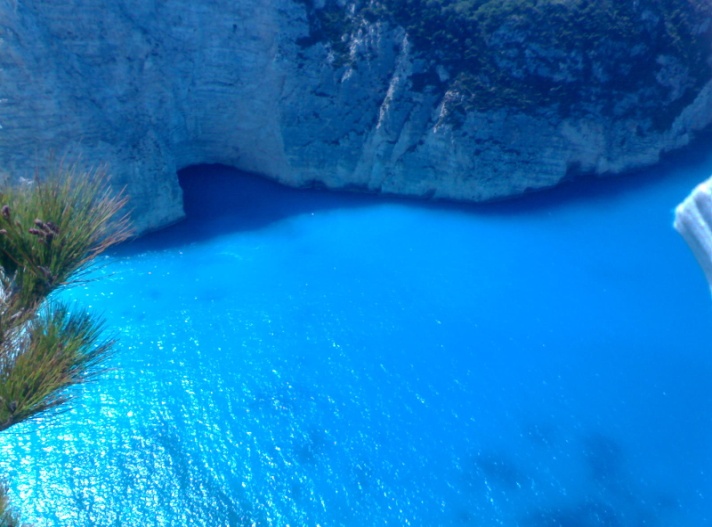 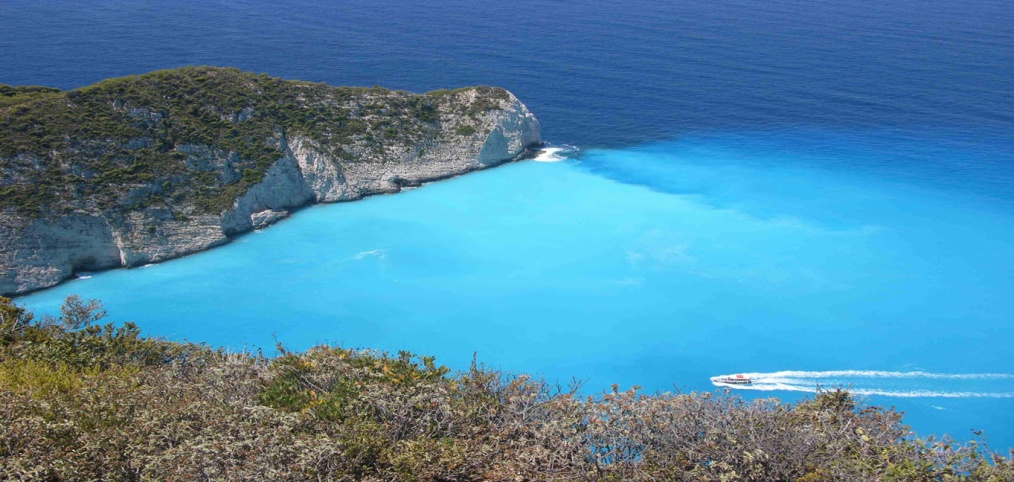 Παραλίες Ρόδου
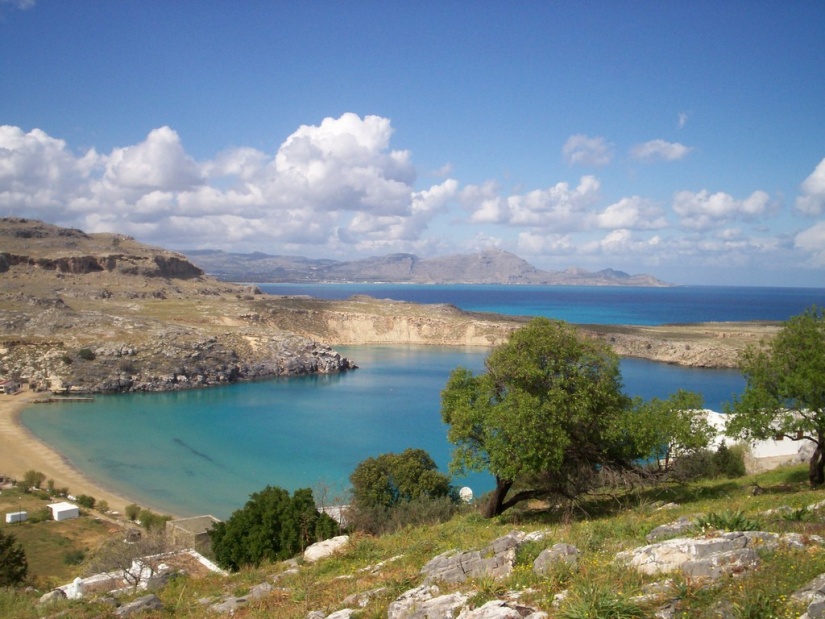 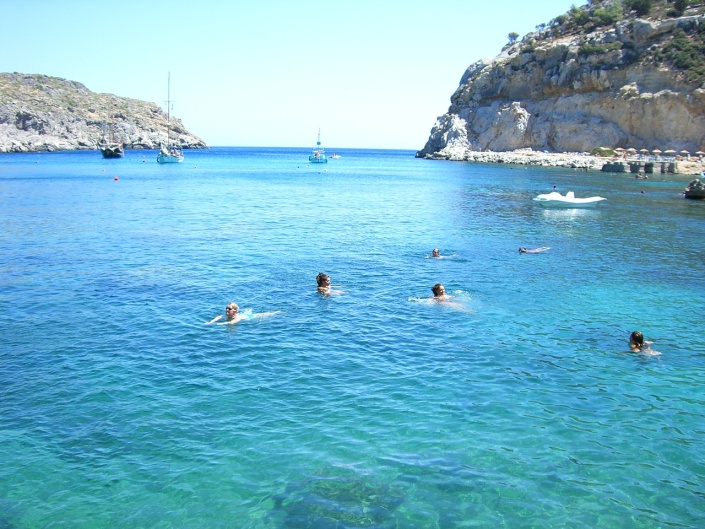 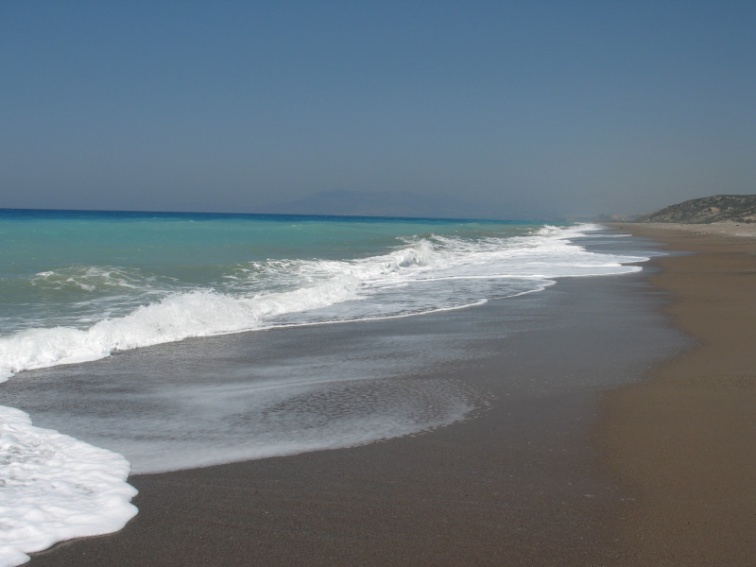 Παραλίες Αττικής
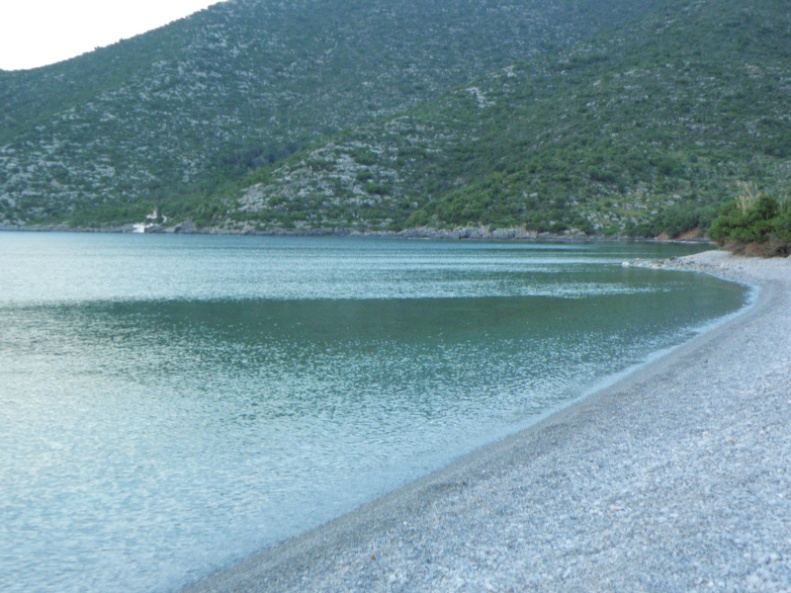 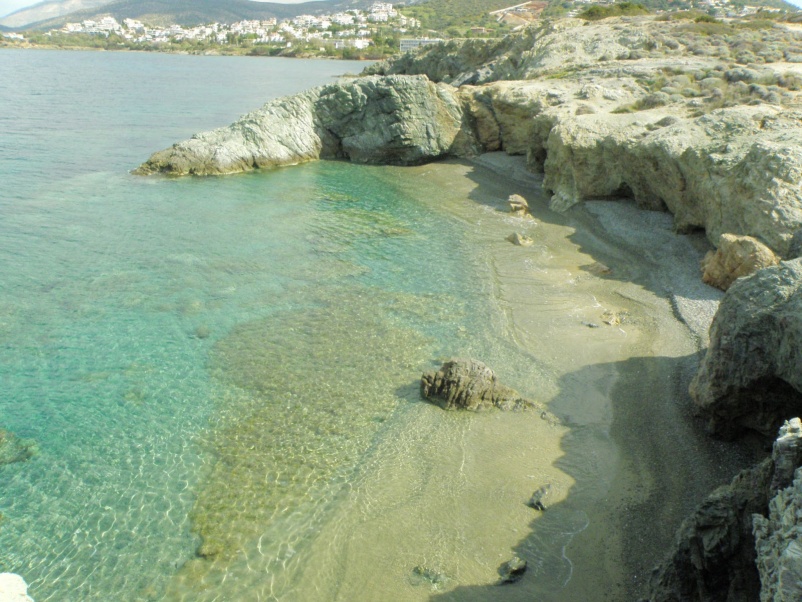 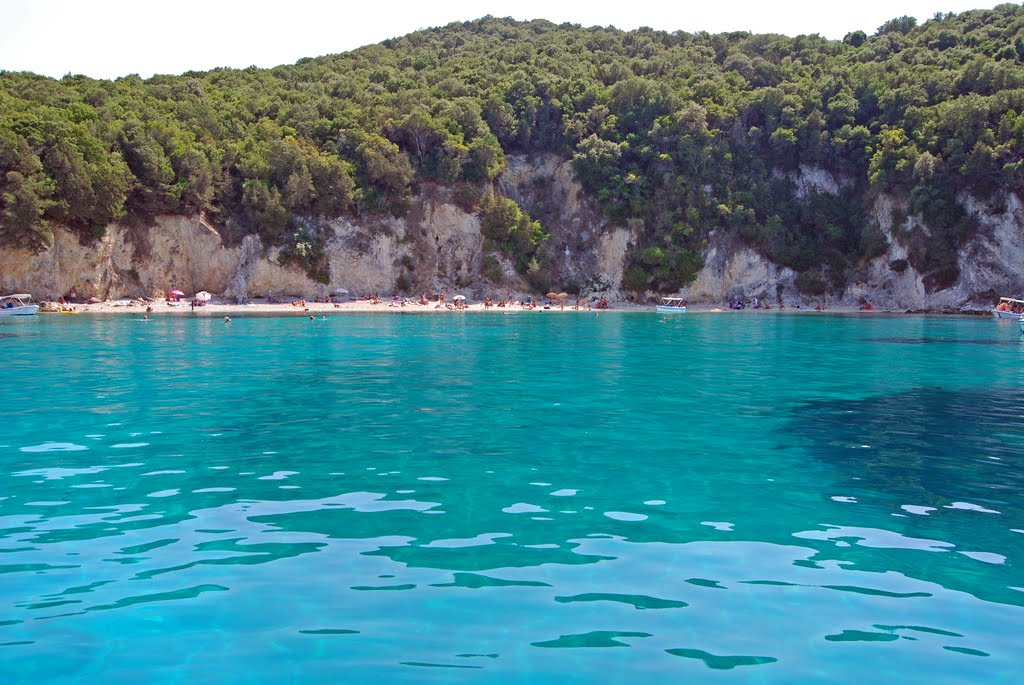 Παραλίες της όμορφης Κρήτης
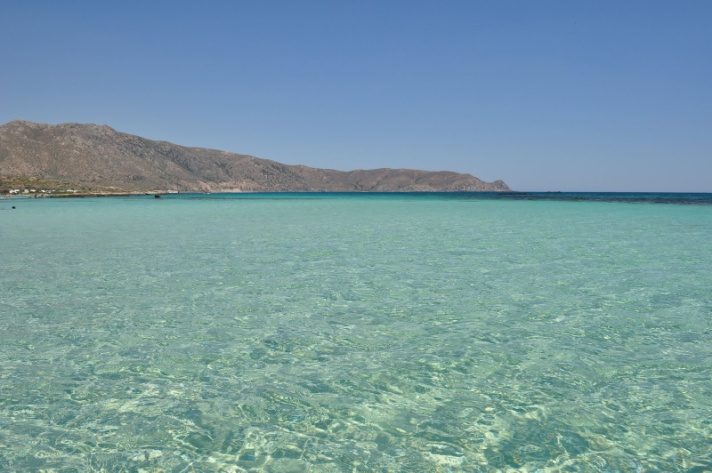 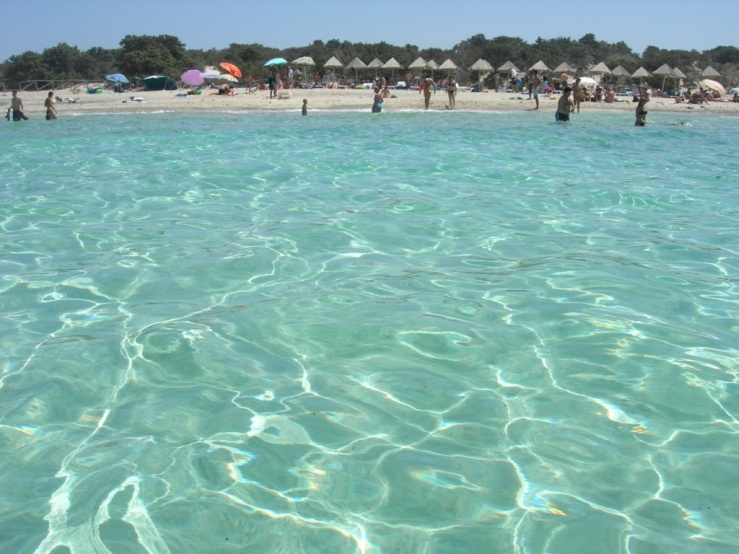 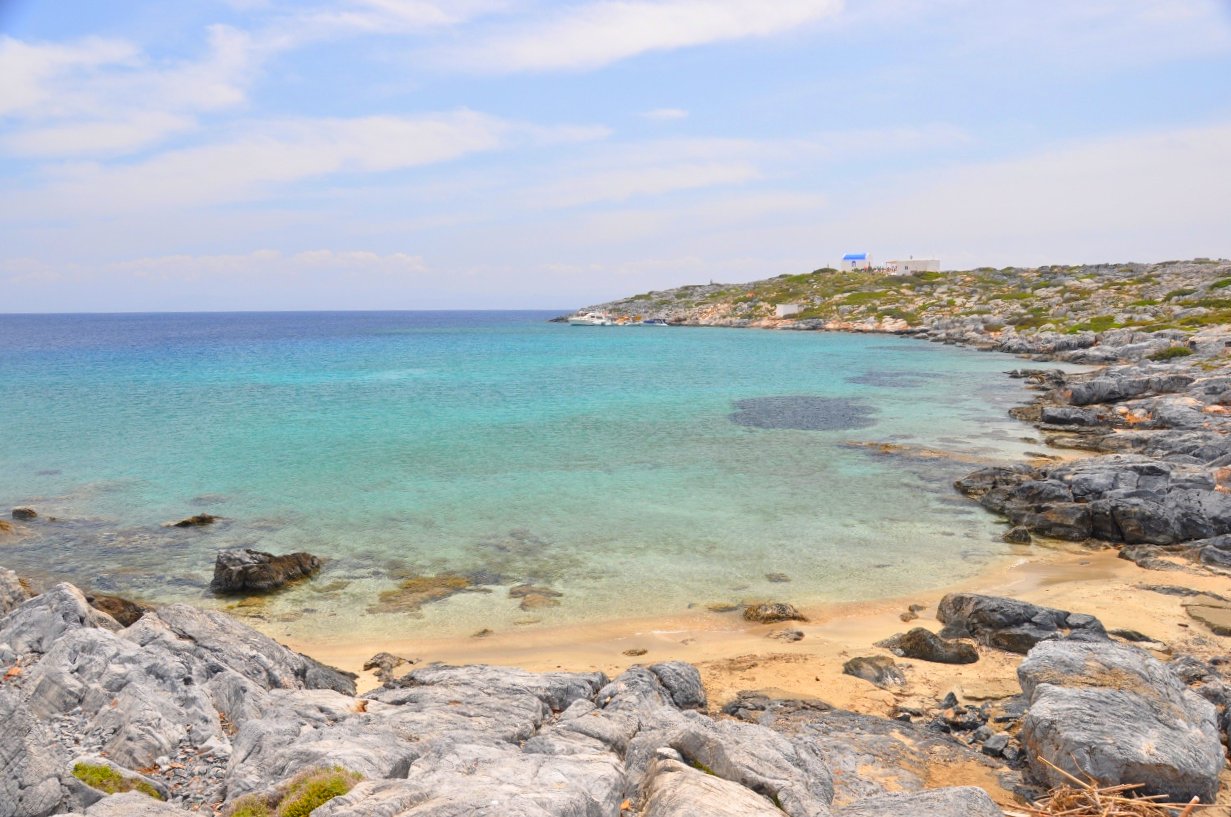 Παραλίες Μυκόνου
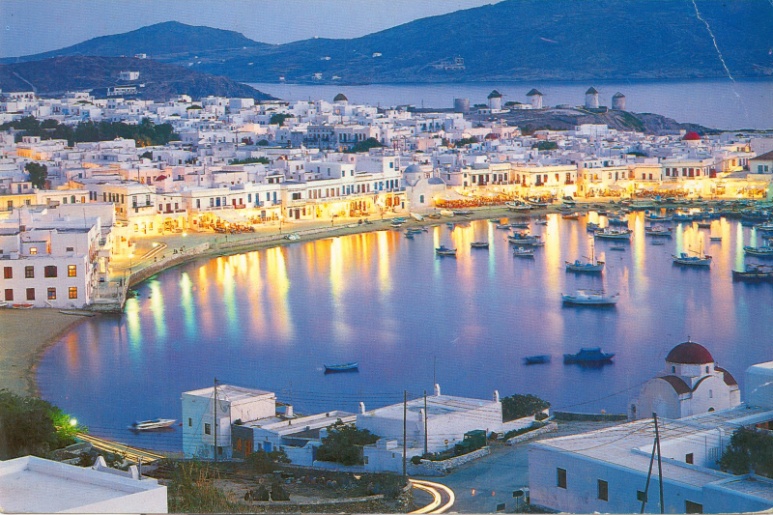 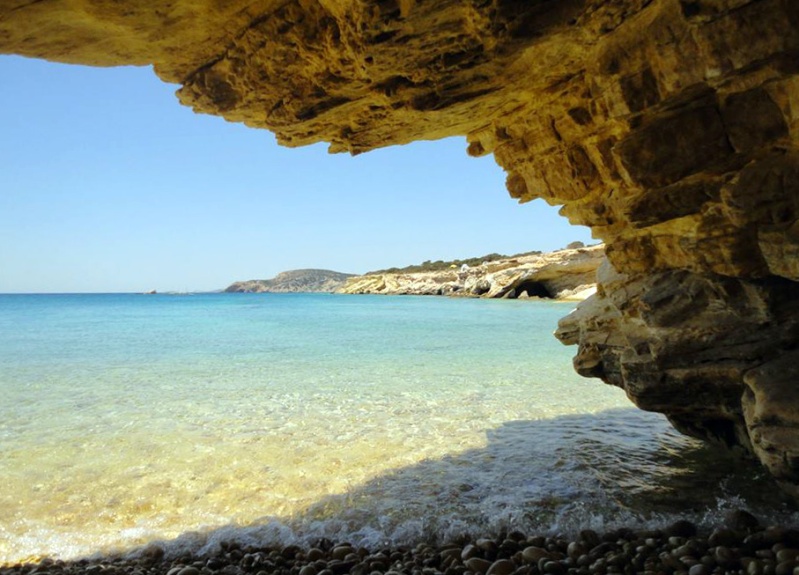 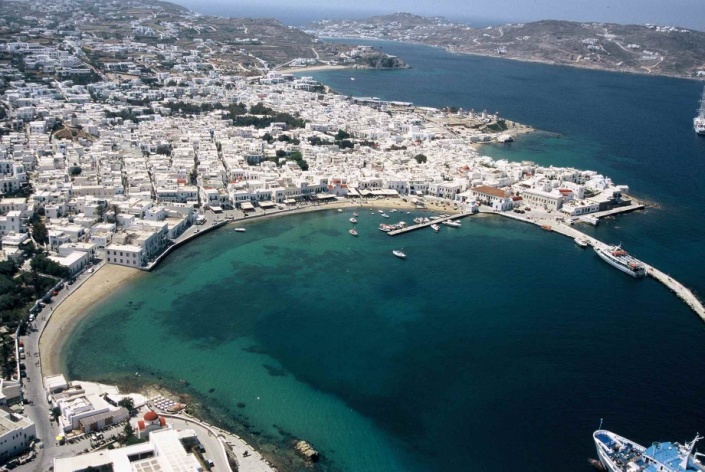 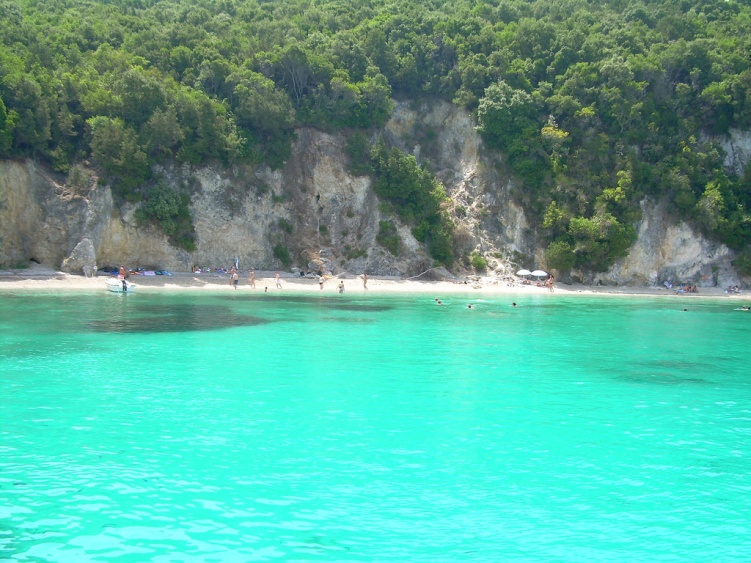 Παραλίες Λευκάδας
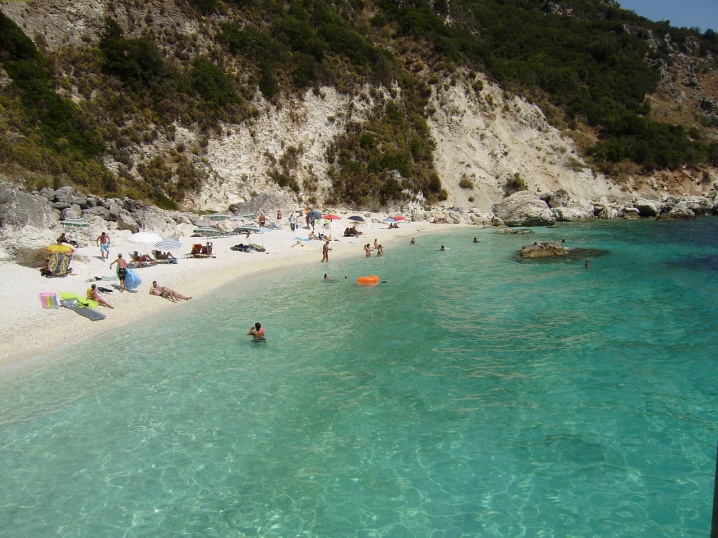 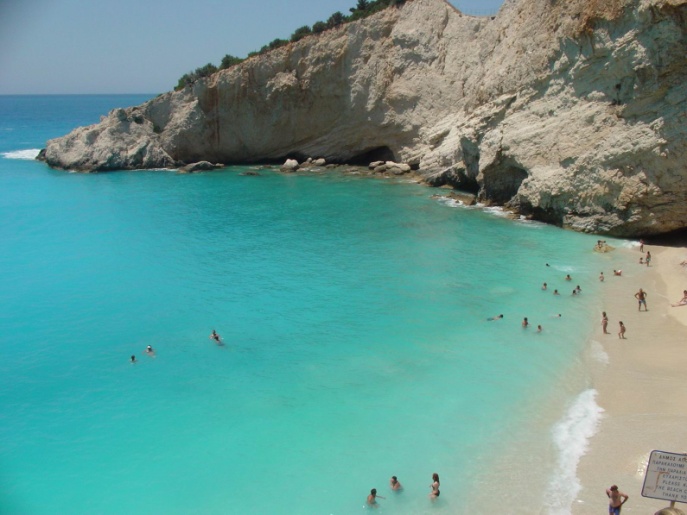 Παραλίες Ιθάκης
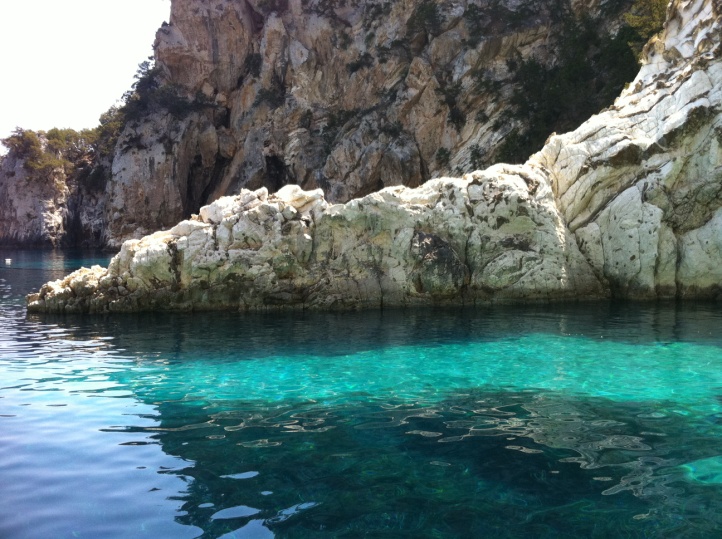 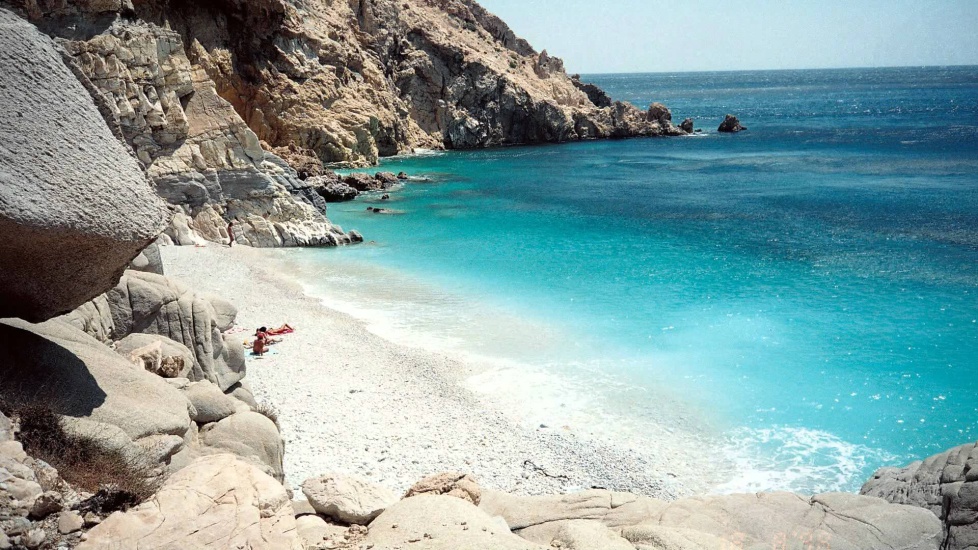 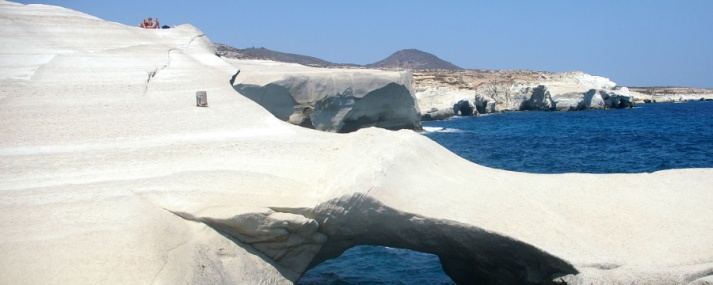 Παραλίες Μήλου
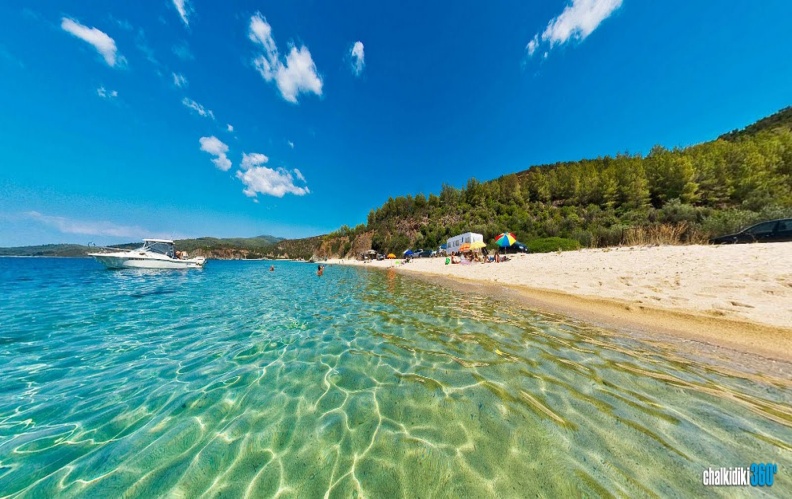 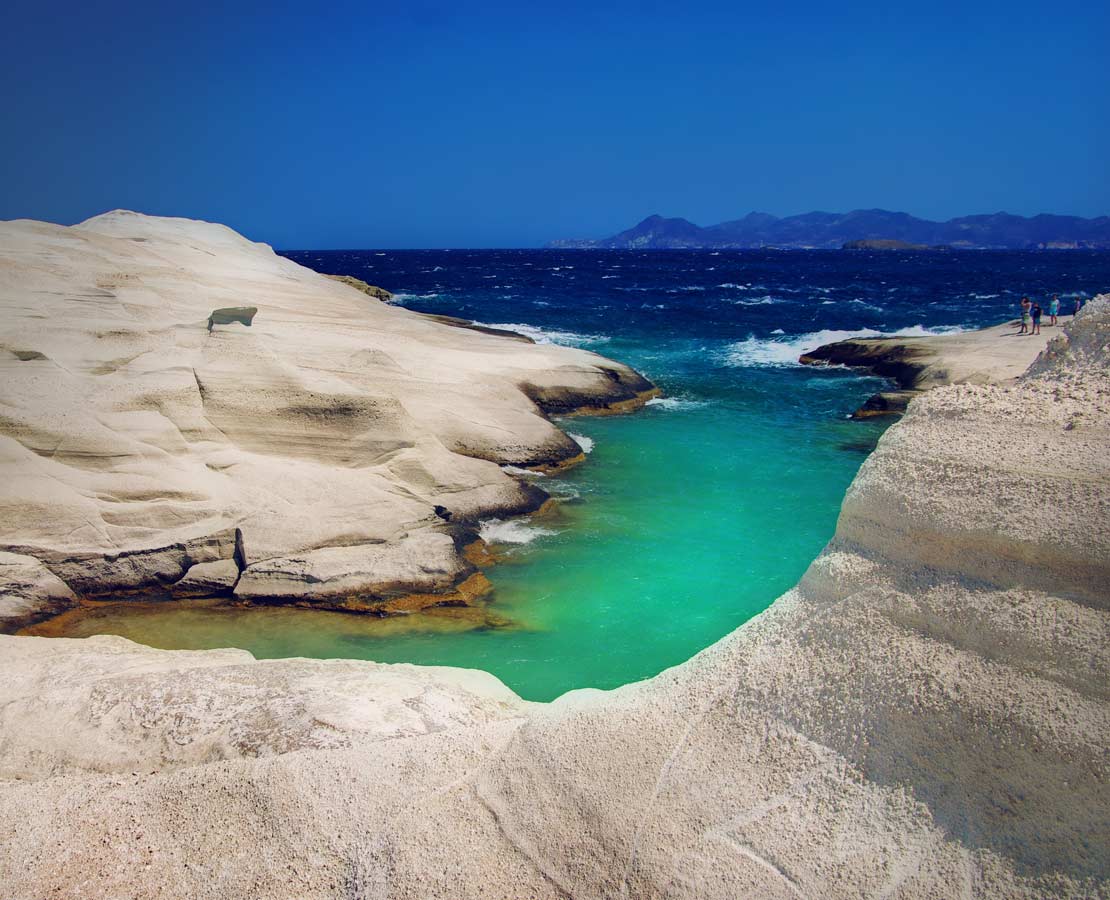 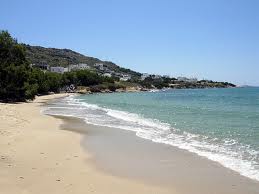 Παραλίες  Νάξου
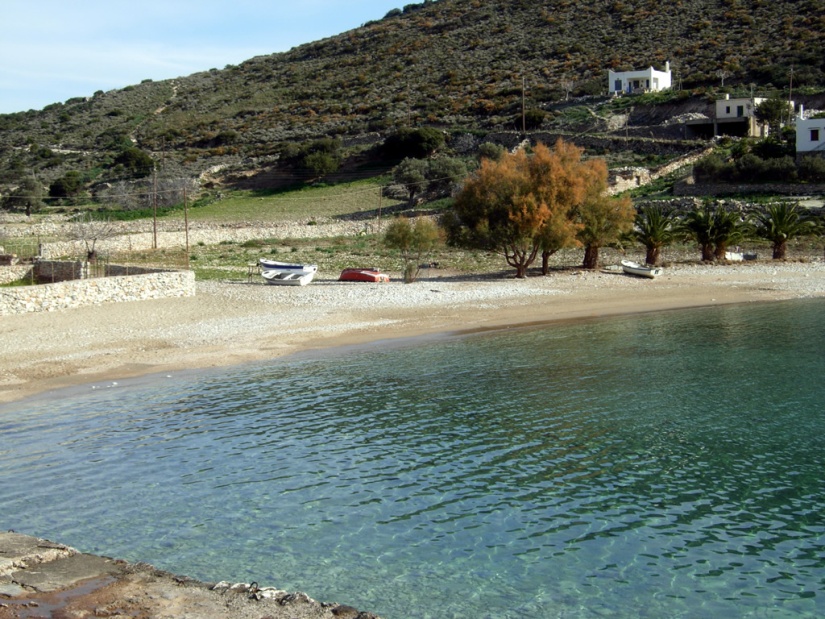 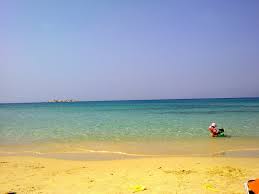 Παραλίες Λάρισας
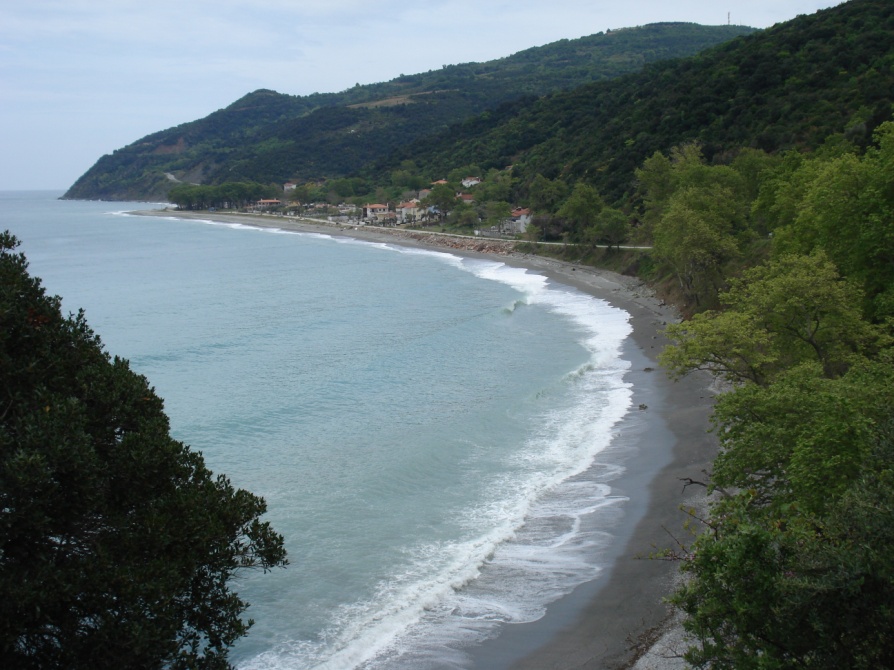 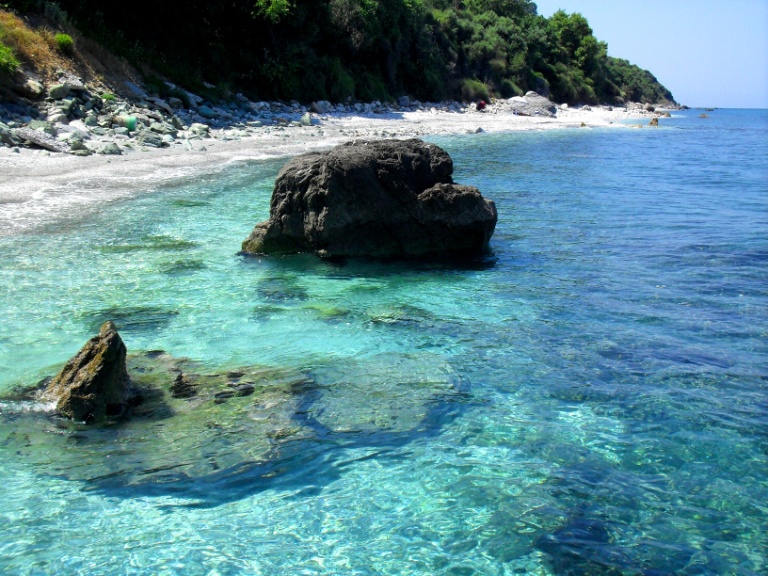 Παραλίες από τα όμορφα Κουφονίσια
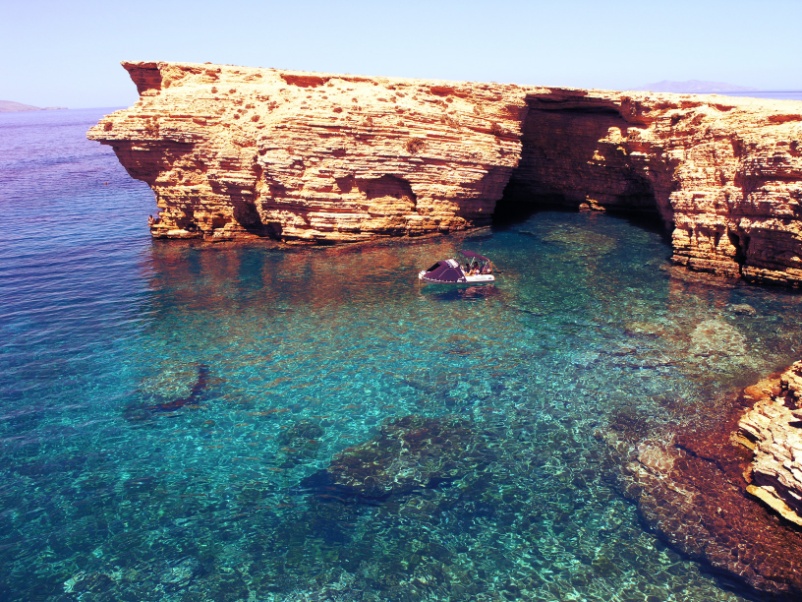 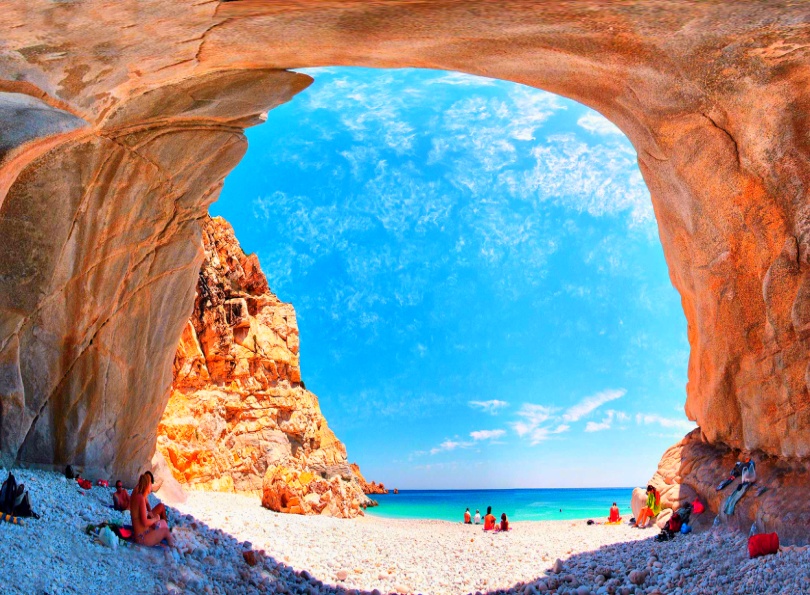 Παραλίες Πελλοπονήσου
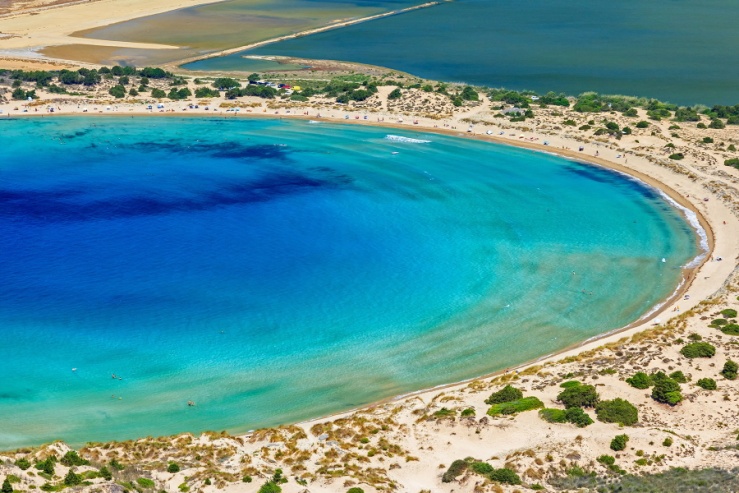 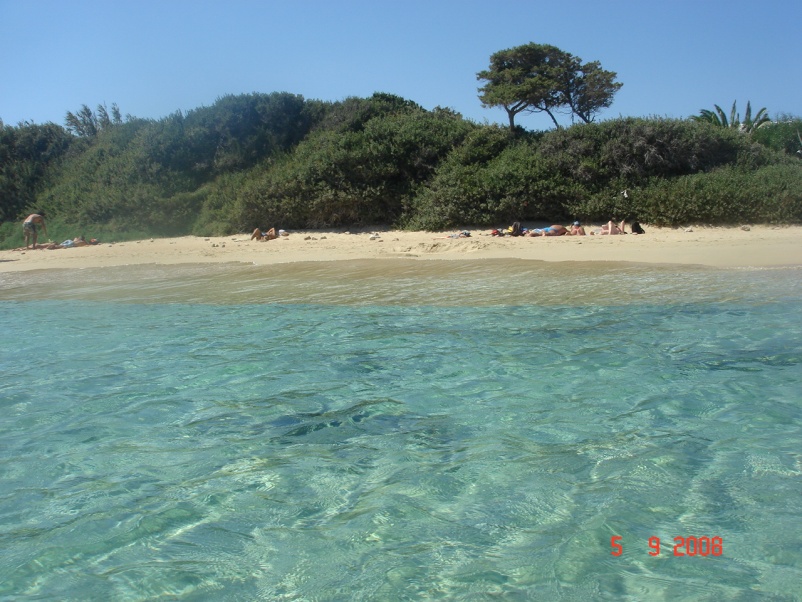 Και φυσικά οι ομορφότερες παραλίες είναι της Κέρκυρας
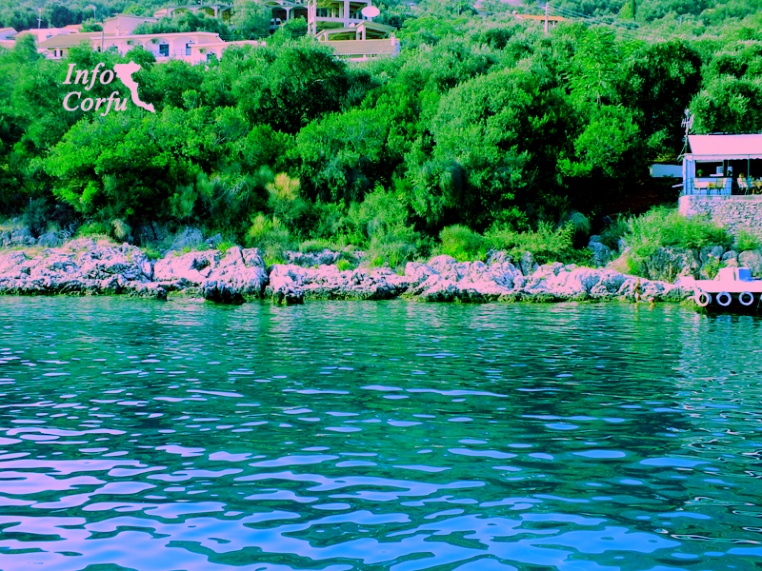 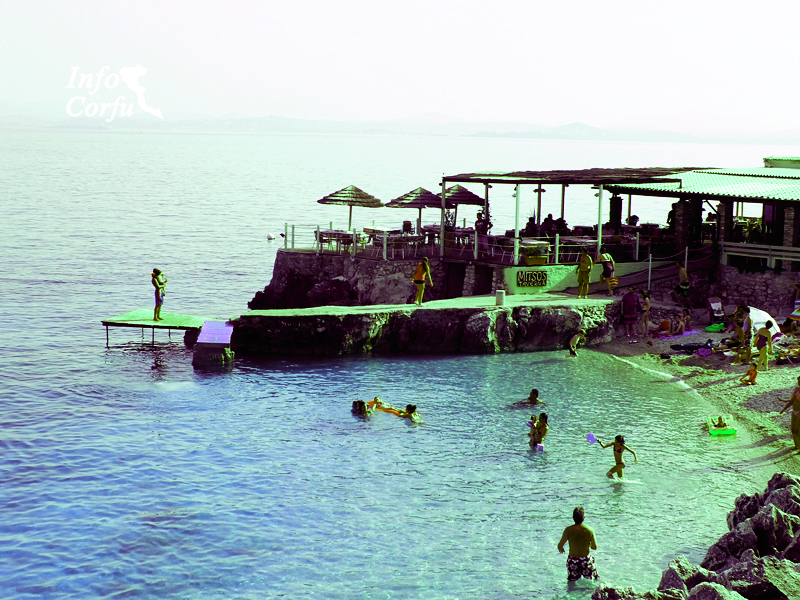 Καλό καλοκαίρι και καλές βουτιές